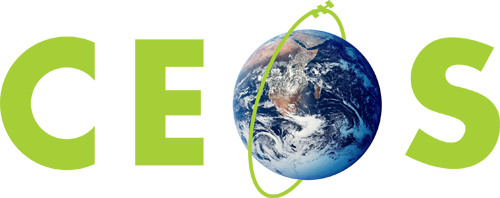 Committee on Earth Observation Satellites
Introduction to the VC-WG Day
Jean-Louis Fellous, SIT Chair Team
ESA/ESRIN, Frascati, Italy
12th September 2017
VC/WG Day Organization
Following the first VC/WG Days successfully held in Montpellier on September 16, 2014, September 16, 2015 in Darmstadt and 13 September, 2016 in Oxford, it is now common practice to hold a 4th VC/WG Day on September 12 in Frascati.
The format and topics for this 4th VC/WG Day were discussed during the June-July 2017 tag up teleconferences.
Preference was maintained for a meeting “by invitation only” in order to facilitate exchange and discussion among VCs and WGs – it being understood that the door remained open to anyone interested
Three topics were discussed, each being allocated 1.5 hour and moderated by volunteers
We are extremely grateful to the moderators for their assistance in leading the VC/WG Day to significant outcomes, and I shall now report to the SIT Technical Workshop on these outcomes
Assisted by the moderators I shall report to the SIT Technical Workshop on the outcomes of the discussion of the various topics.
2
VC/WG Day Agenda
3
VC/WG Day Objectives
The primary objective of this VC/WG Day is to contribute to a better knowledge and understanding between VCs and WGs
It will be achieved through the conduct of the whole day in the “workshop style”
It will also be achieved through direct interaction and networking during the coffee and lunch breaks
The primary expected outcome is in the formulation of clear recommendations and action items that require SIT and/or CEOS Plenary decision
I invite you to focus on outcomes that require and deserve SIT attention. In other words, if you expect or want something from SIT or CEOS Principals, then it is in your own best interests to make it clear and focus on what you want.
4